Figure 1. Examples of OCT‐3/4 staining in normal and dysgenetic human gonads. Scale bar =50 µm. ( A ) An ...
Hum Reprod, Volume 19, Issue 6, 1 June 2004, Pages 1338–1344, https://doi.org/10.1093/humrep/deh265
The content of this slide may be subject to copyright: please see the slide notes for details.
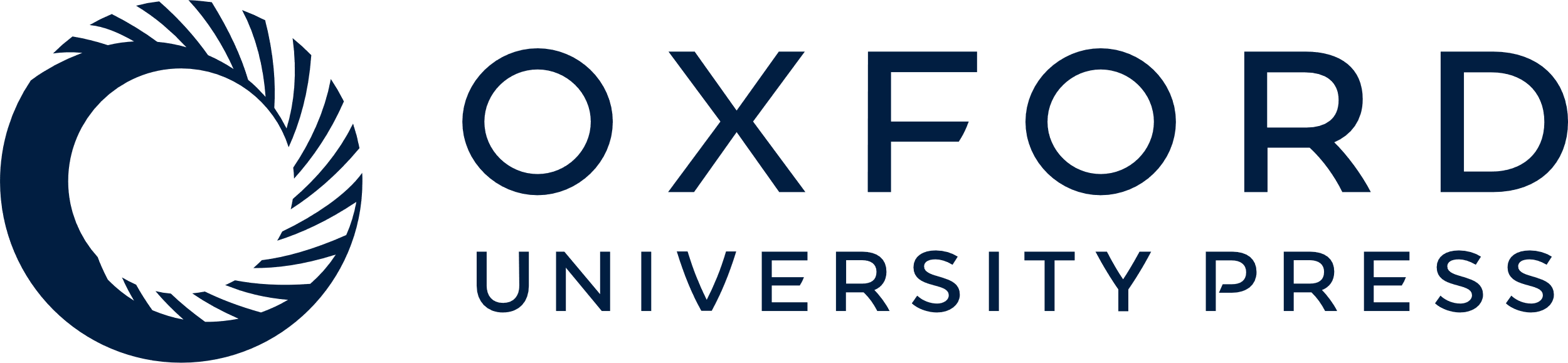 [Speaker Notes: Figure 1. Examples of OCT‐3/4 staining in normal and dysgenetic human gonads. Scale bar =50 µm. ( A ) An indifferent gonad (XY) at 8 weeks gestation: primordial germ cells are still migrating (specimen fixed in Stieve’s fluid). ( B ) Fetal ovary at 9½ weeks gestation. ( C ) Fetal testis at 10 weeks gestation. ( D ) Infant testis from a 9 month old 45,XY female with the androgen insensitivity syndrome, note numerous OCT‐3/4‐positive gonocytes. ( E1 ) Normal pre‐pubertal testis of a 6 year old boy, no OCT‐3/4 positive cells present; ( E2 ) the same specimen showing a clear staining for AMH in Sertoli cells. ( F1 ) Testicular compartment in a ovotestis from a 14 month old individual; gonocytes are OCT‐3/4 positive; ( F2 ) oocytes in the ovarian compartment of the same ovotestis are negative (specimen fixed in Stieve’s fluid). ( G ) gonadoblastoma in a 9 year old individual with mixed gonadal dysgenesis. ( H ) Dysgenetic tubules with undifferentiated Sertoli cells and abnormal spermatogonia (OCT‐3/4 negative) in a young infertile man. ( I , J ) Testicular specimens with carcinoma in situ (CIS) from young adult men ( I ) fixed in paraformaldehyde, ( J ) fixed in Stieve’s fluid; note the lack of staining in non‐malignant germ cells in the adjacent tubules with preserved spermatogenesis. 


Unless provided in the caption above, the following copyright applies to the content of this slide: European Society of Human Reproduction and Embryology]